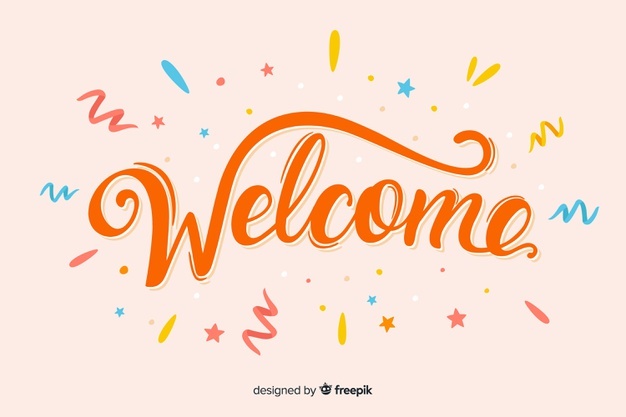 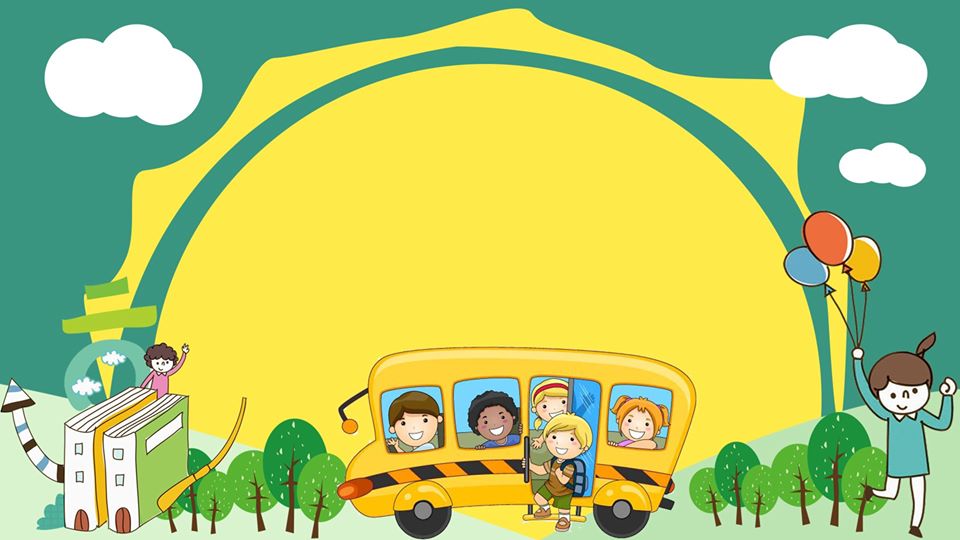 KHỞI ĐỘNG
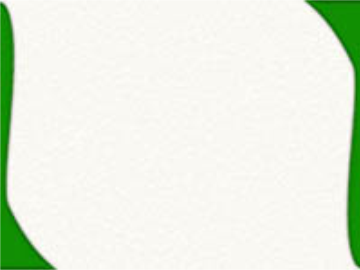 Hoạt động mở đầu: Khởi động, kết nối
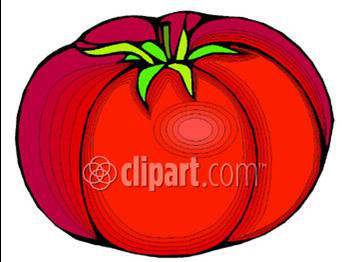 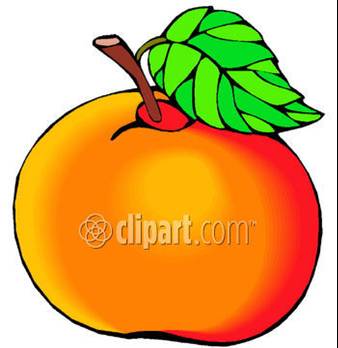 thïng r¸c
b«ng cóc
§äc bµi: Gµ mÑ, gµ con
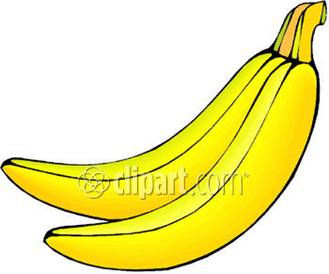 qu¶ sung
xóc ®Êt
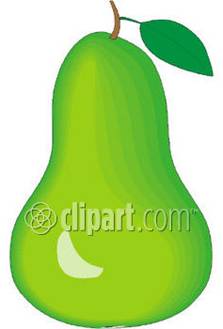 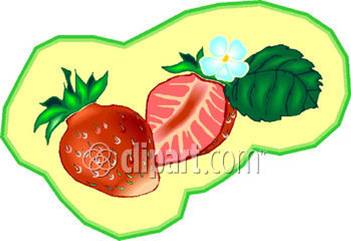 khãm tróc
tung t¨ng
b«ng sóng
c¸ nôc
Thứ ba ngày 11 tháng 1 năm 2022Tiếng Việt
ùng - ù­c
Bài 89:
ùc
ùng
Ho¹t ®éng: H×nh thµnh kiÕn thøc míi
ùng
­ù
ùc
­ù
mù
ùc
l
ùng
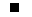 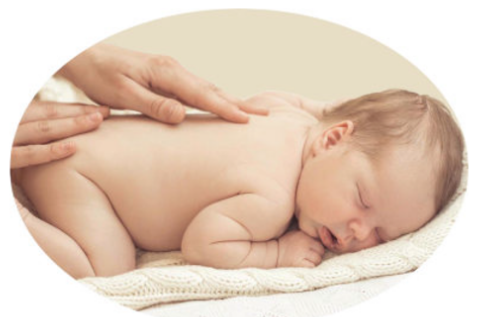 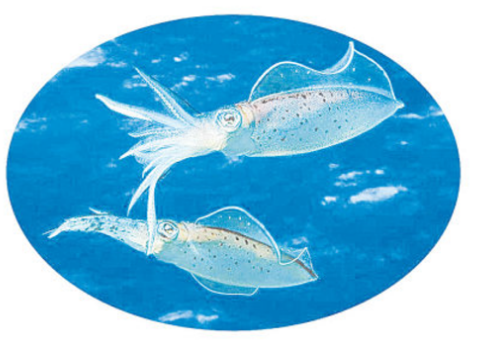 c¸ mùc
lùng
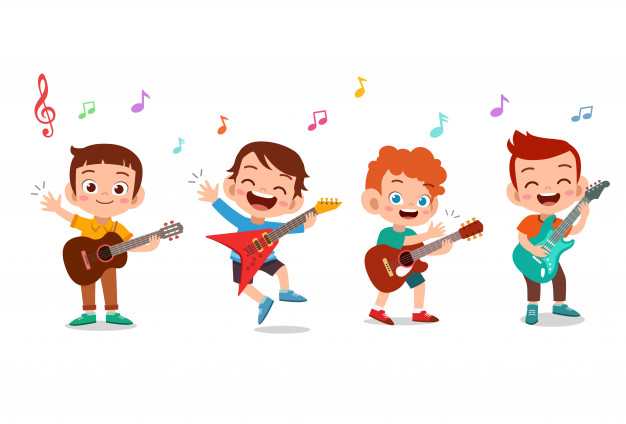 THƯ GIÃN
Hoạt động: Luyện tËp, thực hµnh
T×m tõ ng÷ øng víi mçi h×nh
TiÕng nµo cã vÇn «n? TiÕng nµo cã vÇn «t?
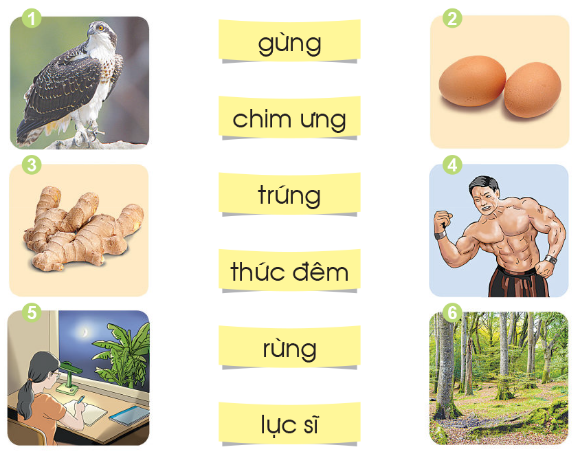 Tim tiÕng ngoµi bµi cã vÇn ưng – ưc
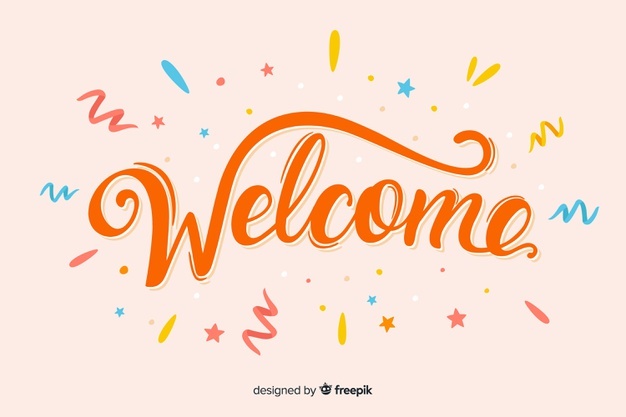 4. Tập viết
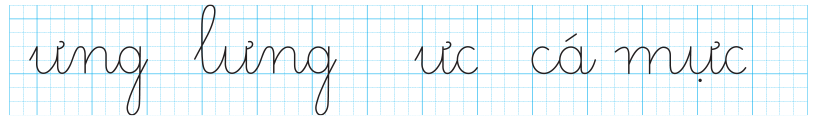 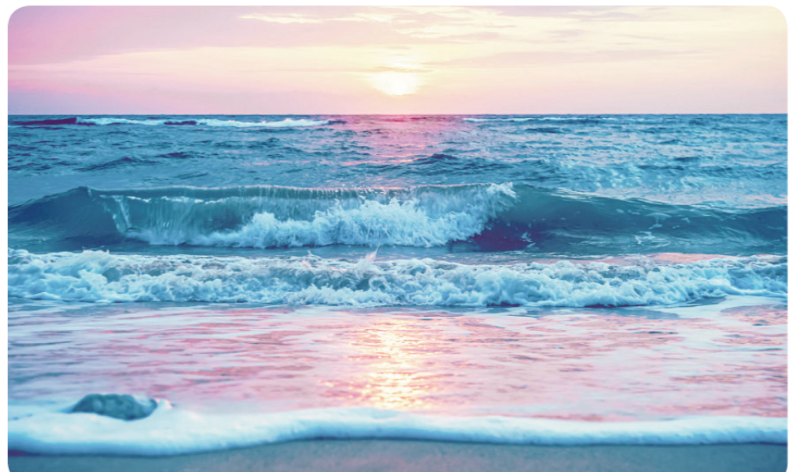 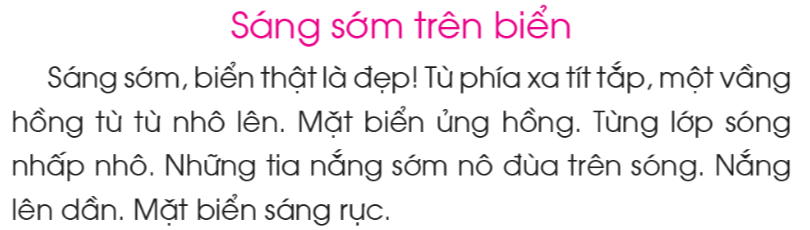 LuyÖn ®äc
xa tÝt t¾p
n¾ng sím
n« ®ïa
nhÊp nh«
s¸ng rùc
öng hång
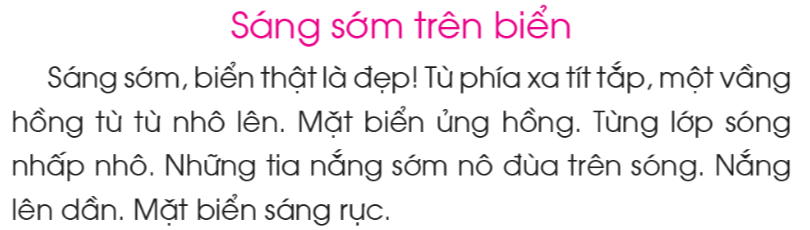 2
1
3
4
5
6
7
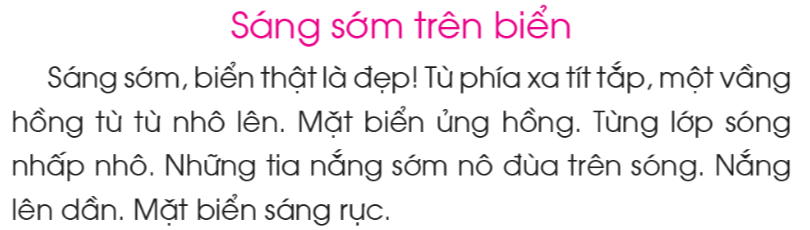 1
2
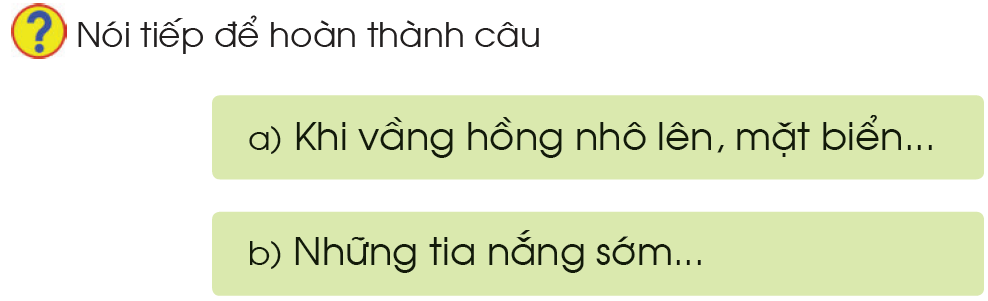 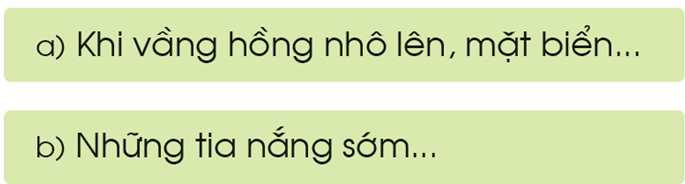 öng hång
n« ®ïa trªn s©n
Ho¹t ®éng: vËn dông – tr¶i nghiÖm
Qua bµi häc, con biÕt ®iÒu g×?
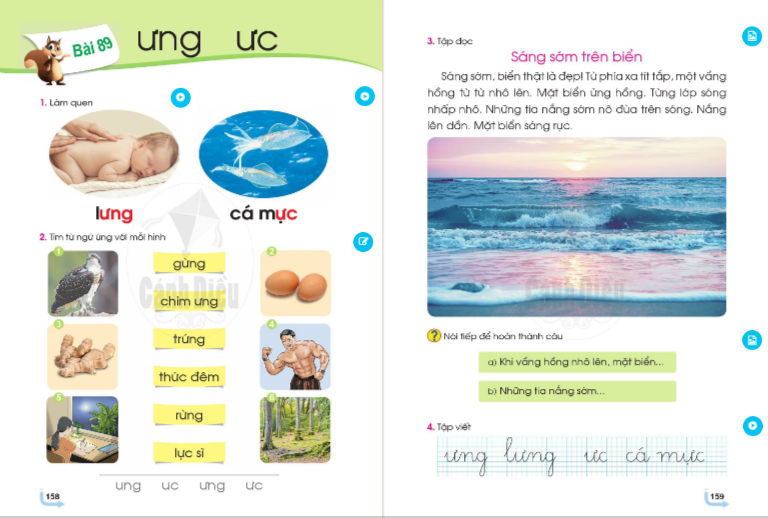 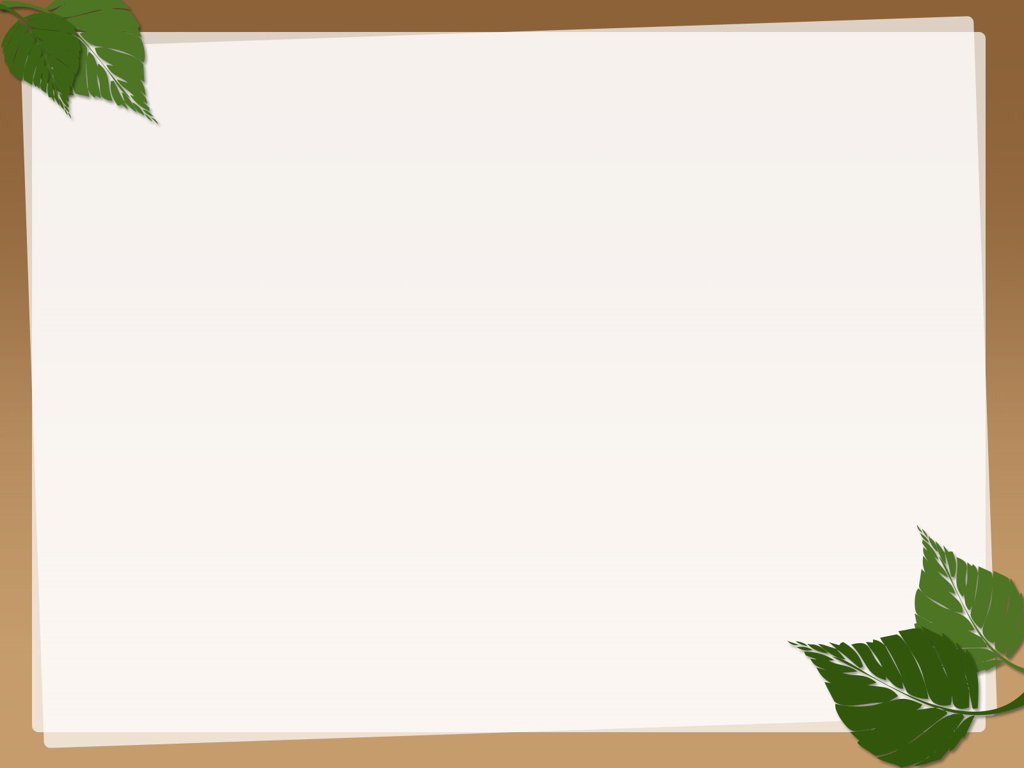 VIẾT BẢNG CON
4. Tập viết
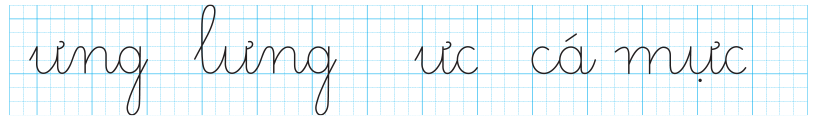 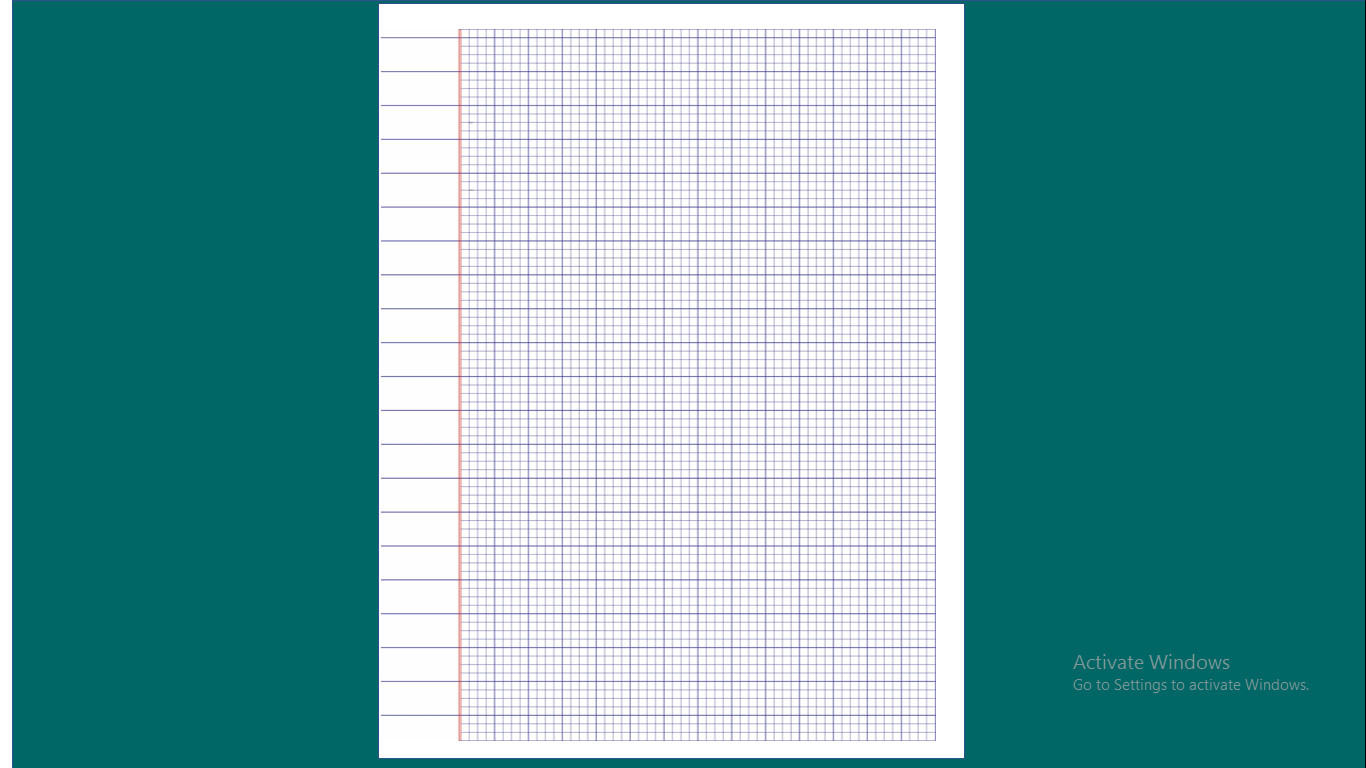 ŔnƑ
ŔnƑ
ŔnƑ
ŔnƑ
ŔnƑ
ŔnƑ
ŔnƑ
ŔnƑ
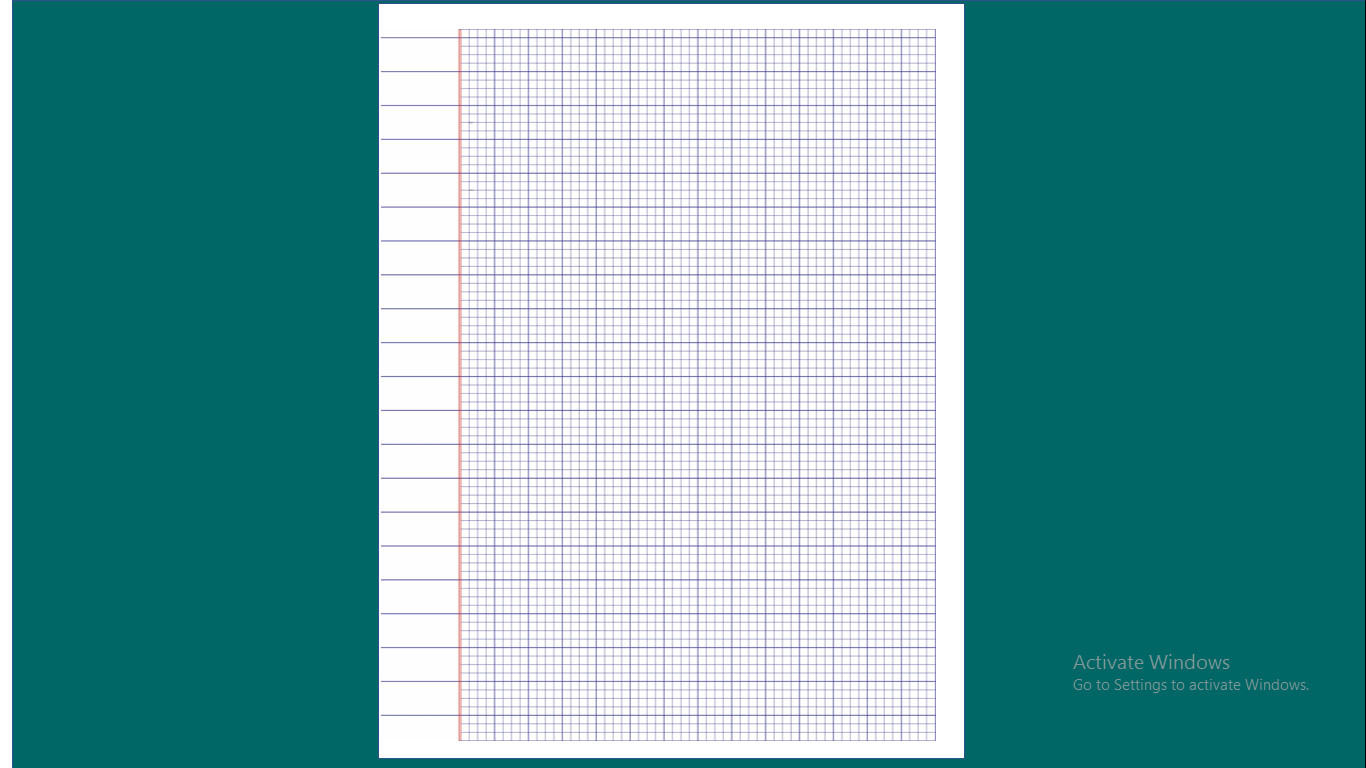 lŔnƑ
lŔnƑ
lŔnƑ
lŔnƑ
lŔnƑ
lŔnƑ
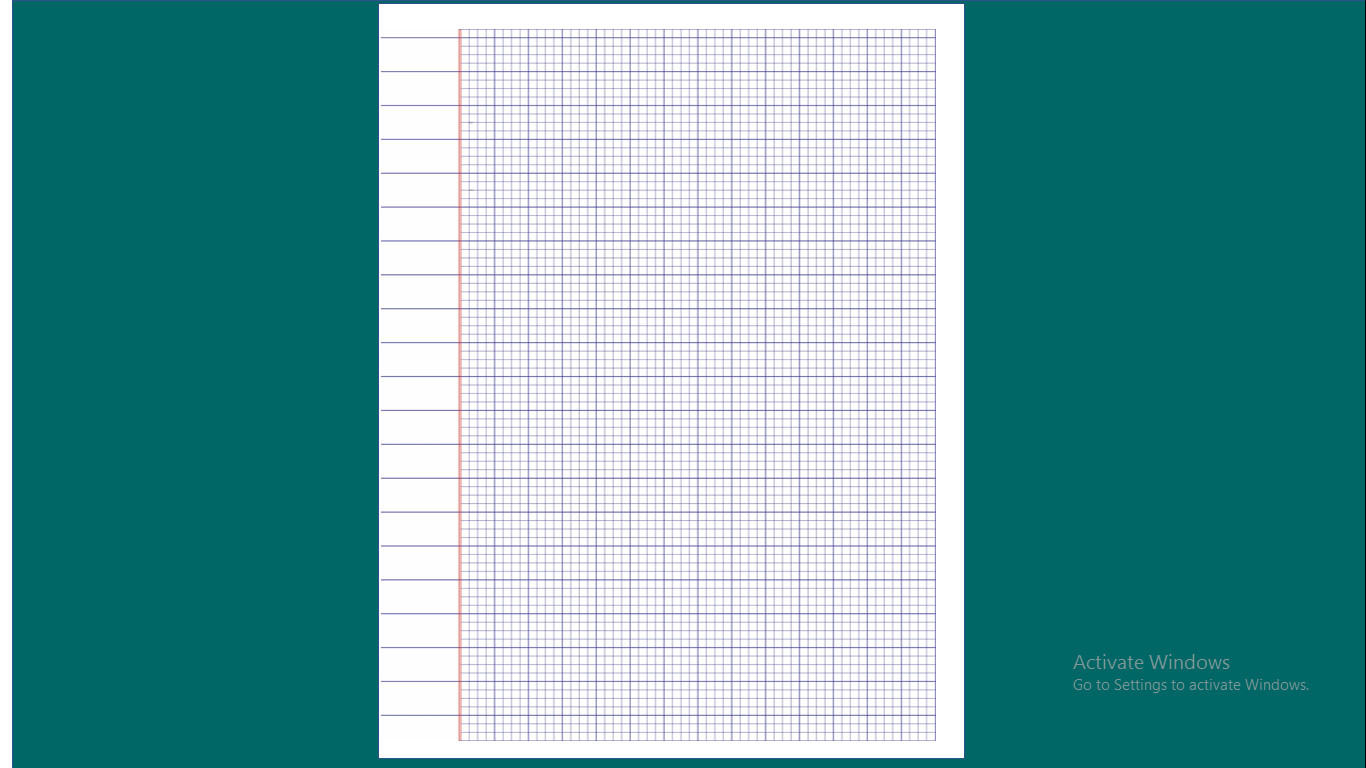 Ŕ‼
Ŕ‼
Ŕ‼
Ŕ‼
Ŕ‼
Ŕ‼
Ŕ‼
Ŕ‼
Ŕ‼
Ŕ‼
Ŕ‼
Ŕ‼
Ŕ‼
Ŕ‼
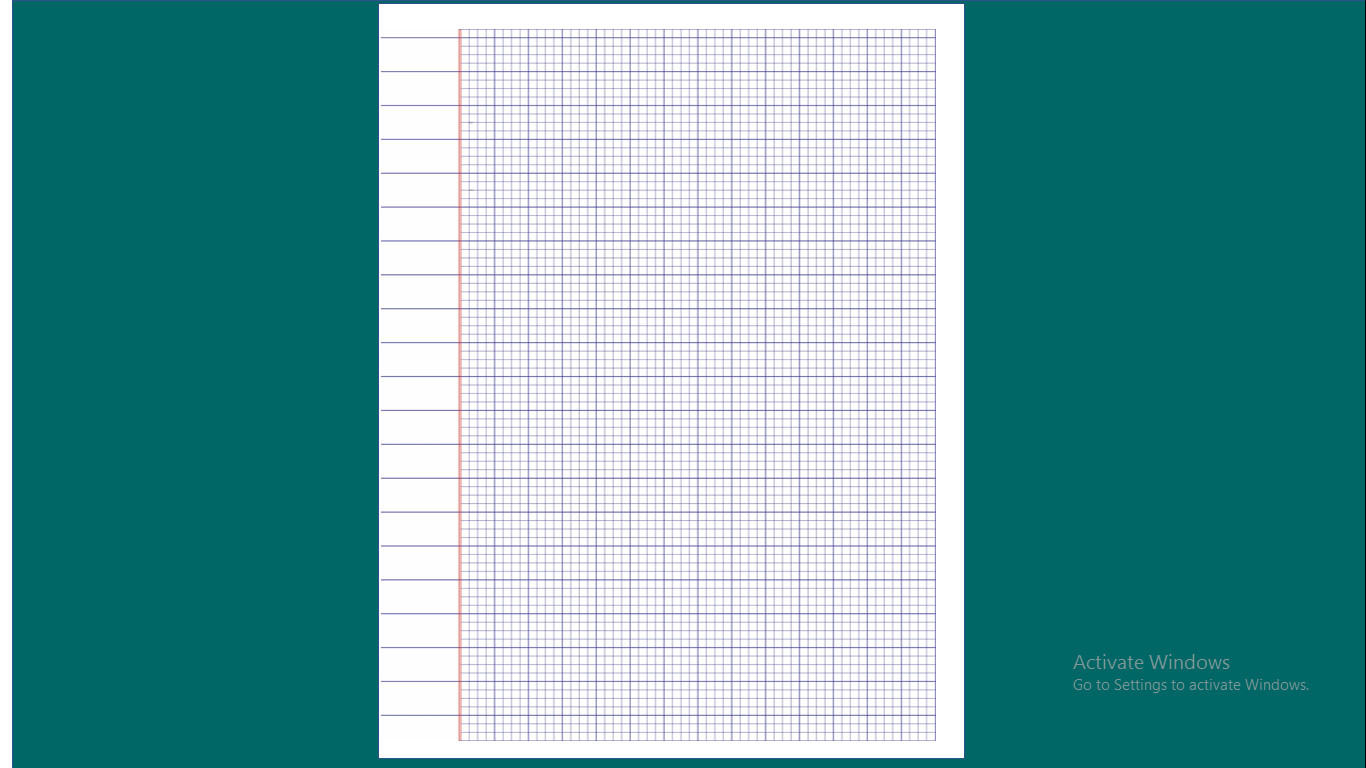 cá jϔ‼
cá jϔ‼
cá
cá jϔ‼
cá jϔ‼
cá
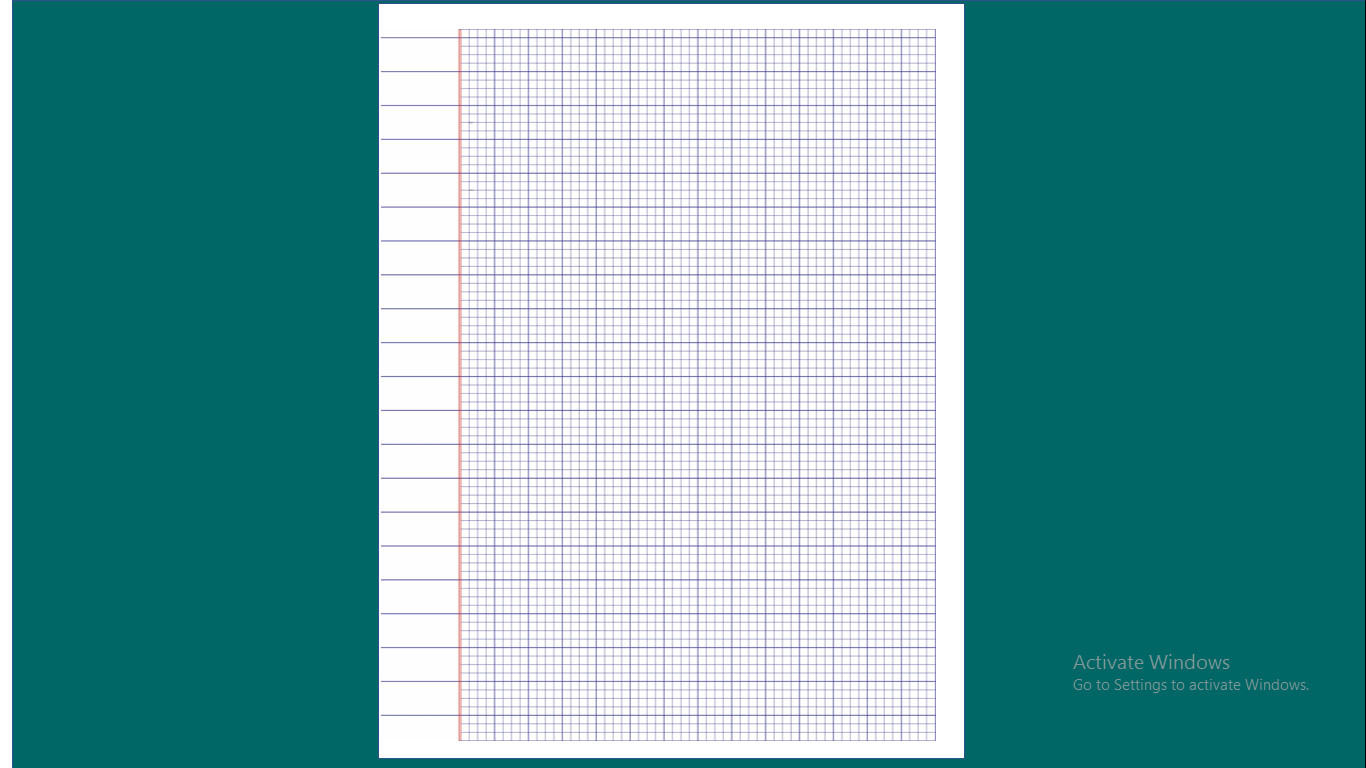 Ł
Ł
Ł
Ł
Ł
Ł
Ł
Ł
Ł
Ł
Ł
Ł
Ł
Ł
Ł
Ł
Ł
Ł
Ł
Ł
Ł
Ł
Ł
Ł
Ł
Ł
Ł
Ł
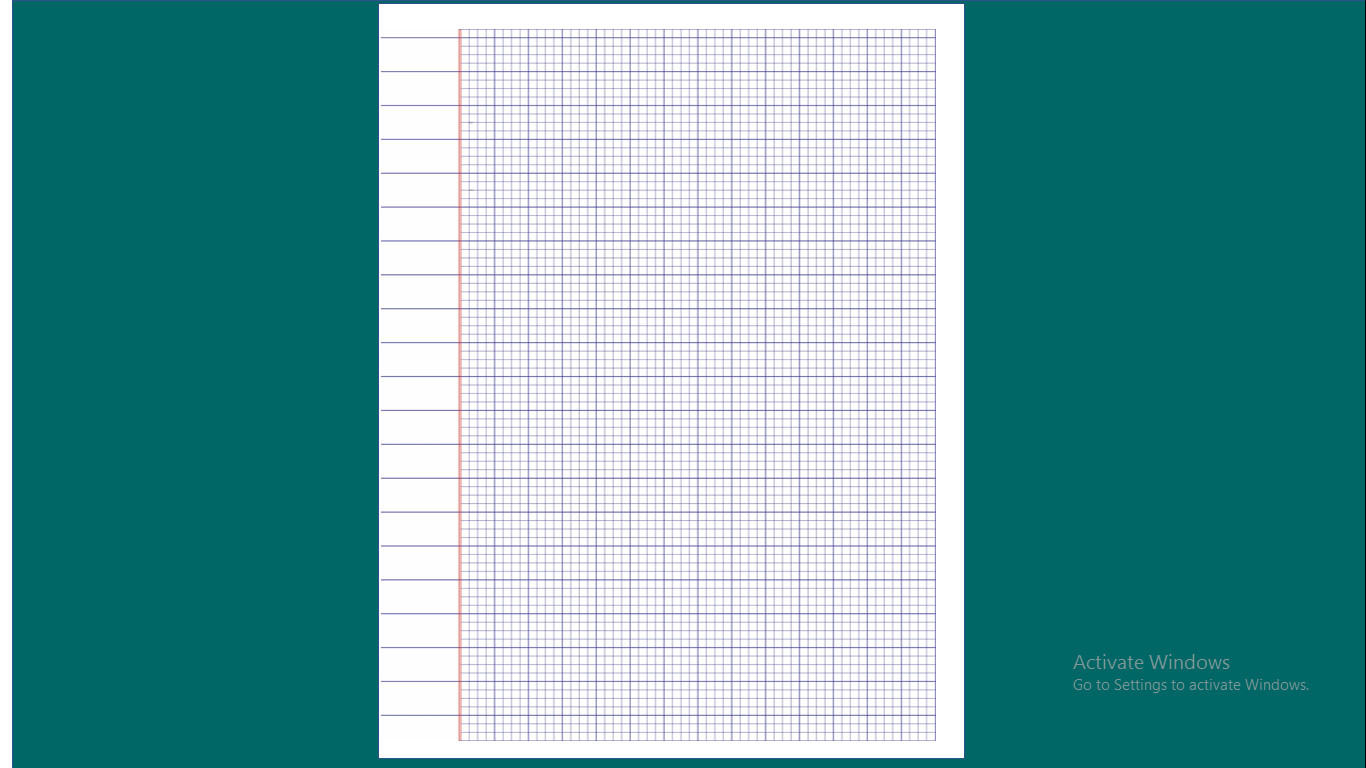 Ł
Ł
Ł
Ł
Ł
Ł
Ł
Ł
Ł
Ł
Ł
Ł
Ł
Ł
Ł
Ł
Ł
Ł
Ł
Ł
Ł
Ł
Ł
Ł
Ł
Ł
Ł
Ł
Ď
Ď
Ď
Ď
Ď
Ď
Ď
Ď
Ď
Ď
Ď
Ď
Ď
Ď
Ď
Ď
Ď
Ď
Ď
Ď
Ď
Ď
Ď
Ď
Ď
Ď
Ď
Ď
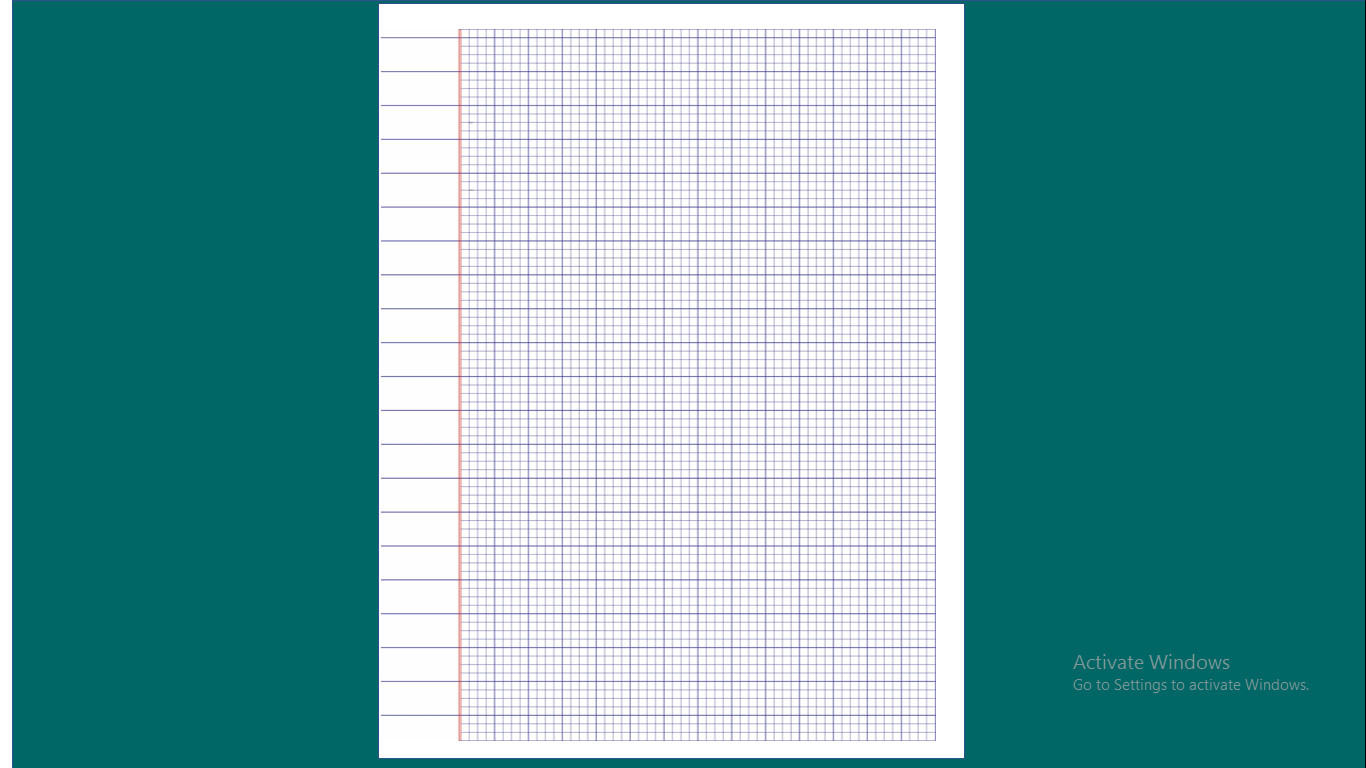 Ŕ
Ŕ
Ŕ
Ŕ
Ŕ
Ŕ
Ŕ
Ŕ
Ŕ
Ŕ
Ŕ
Ŕ
Ŕ
Ŕ
Ŕ
Ŕ
Ŕ
Ŕ
Ŕ
Ŕ
Ŕ
Ŕ
Ŕ
Ŕ
Ŕ
Ŕ
Ŕ
Ŕ
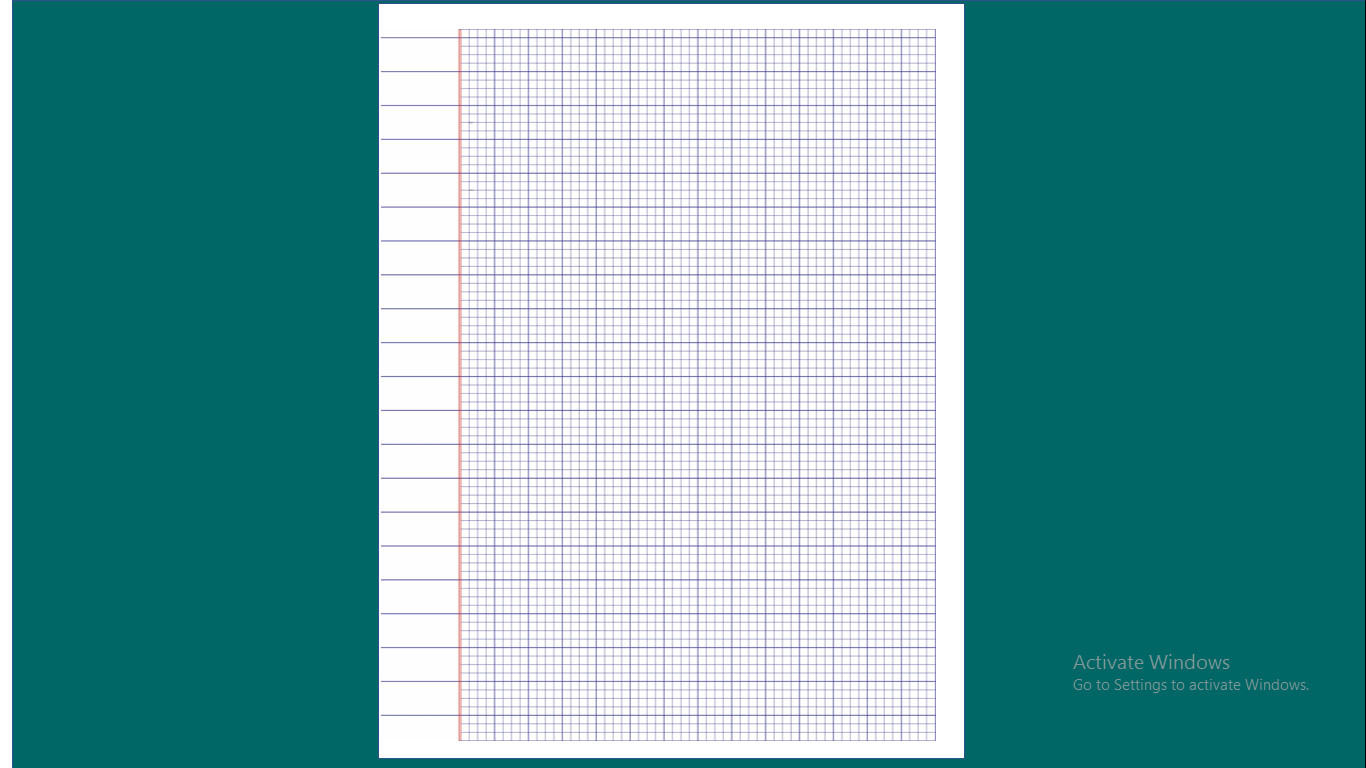 Ŕ
Ŕ
Ŕ
Ŕ
Ŕ
Ŕ
Ŕ
Ŕ
Ŕ
Ŕ
Ŕ
Ŕ
Ŕ
Ŕ
Ŕ
Ŕ
Ŕ
Ŕ
Ŕ
Ŕ
Ŕ
Ŕ
Ŕ
Ŕ
Ŕ
Ŕ
Ŕ
Ŕ
Ǉ
Ǉ
Ǉ
Ǉ
Ǉ
Ǉ
Ǉ
Ǉ
Ǉ
Ǉ
Ǉ
Ǉ
Ǉ
Ǉ
Ǉ
Ǉ
Ǉ
Ǉ
Ǉ
Ǉ
Ǉ
Ǉ
Ǉ
Ǉ
Ǉ
Ǉ
Ǉ
Ǉ
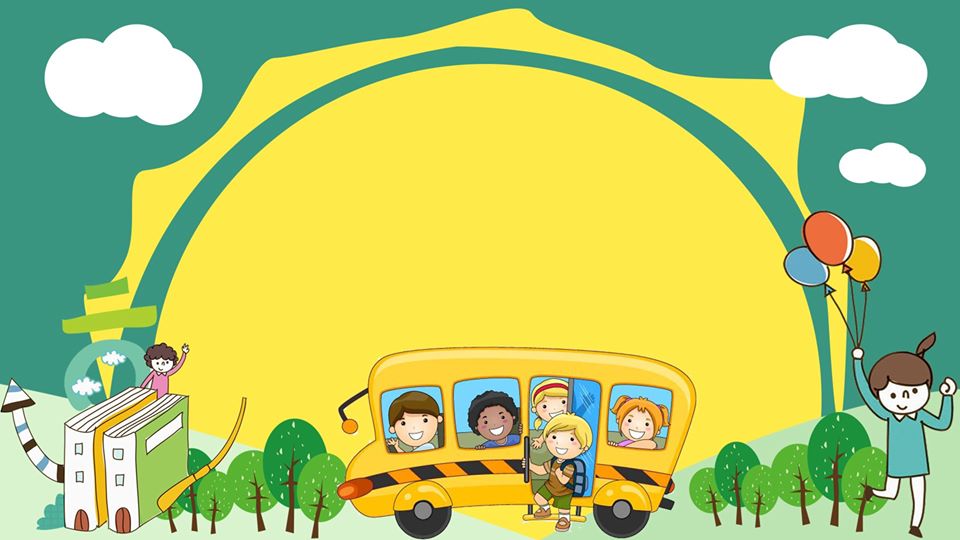 TẠM BIỆT